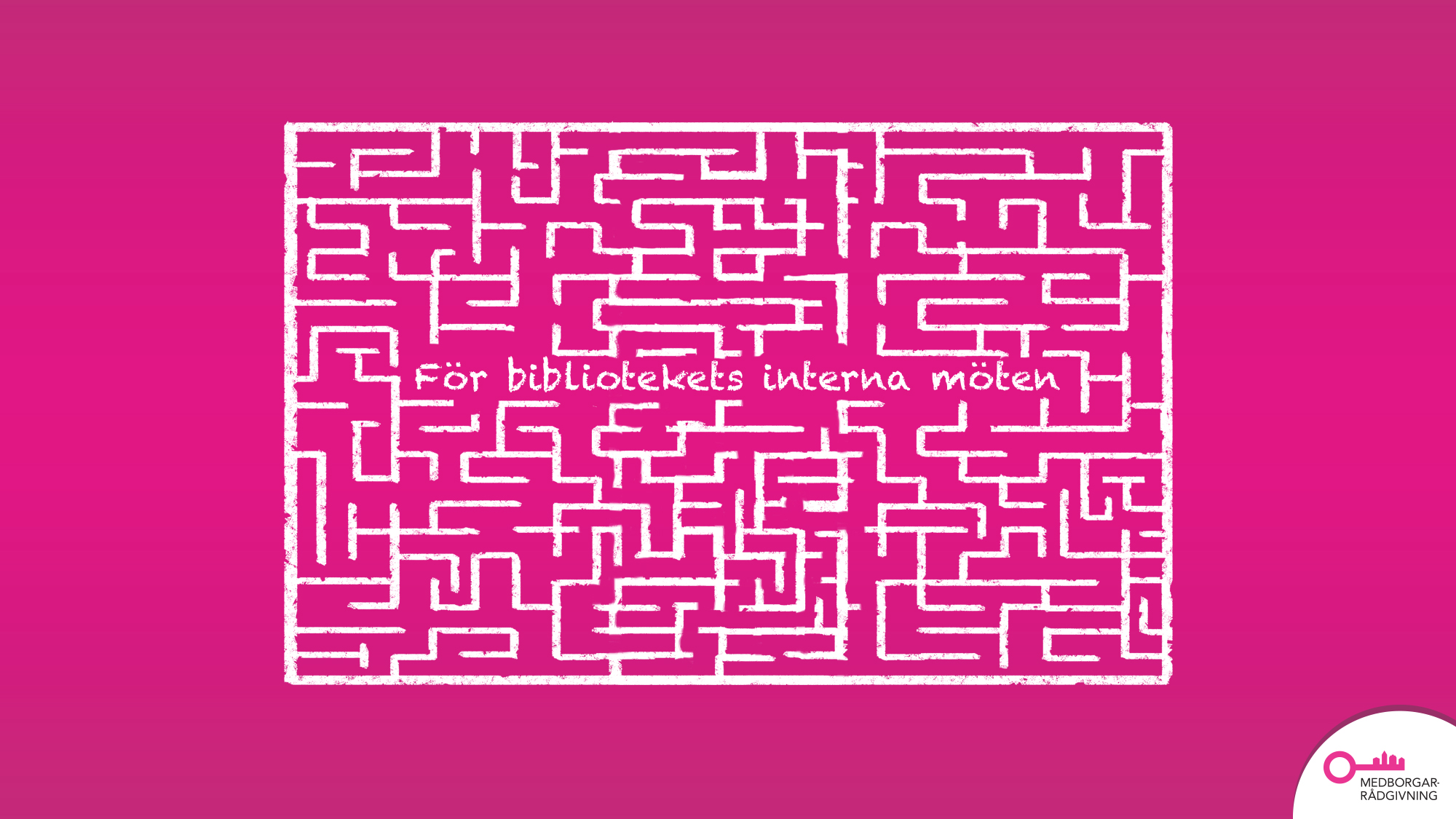 [Speaker Notes: För bibliotekets interna möten]
Medborgarrådgivningen leder dig till rätt offentlig tjänstoch ger råd om hur tjänsterna används.
Det går inte att inleda myndighetsärenden via Medborgarrådgivningen – däremot leder vi dig till rätt myndighet.
De offentliga tjänsterna flyttar till webben och fungerar i allt större utsträckning elektroniskt.
Självbetjäning blir vanligare och allt färre har tillgång till kundservicepunkter som går att besöka. 
En del av befolkningen behöver hjälp med att utföra ärenden. Biblioteken har gjort ett strålande jobbmed att handleda medborgare på kunddatorer och på kundernas egna datorer.
Både bibliotekarien och medborgaren själv kan kontakta Medborgarrådgivningen.
[Speaker Notes: Har du frågor om offentliga tjänster?
Ring 0295 000, maila, chatta eller ta kontakt via distansförbindelse. Medborgarradgivning.fi]
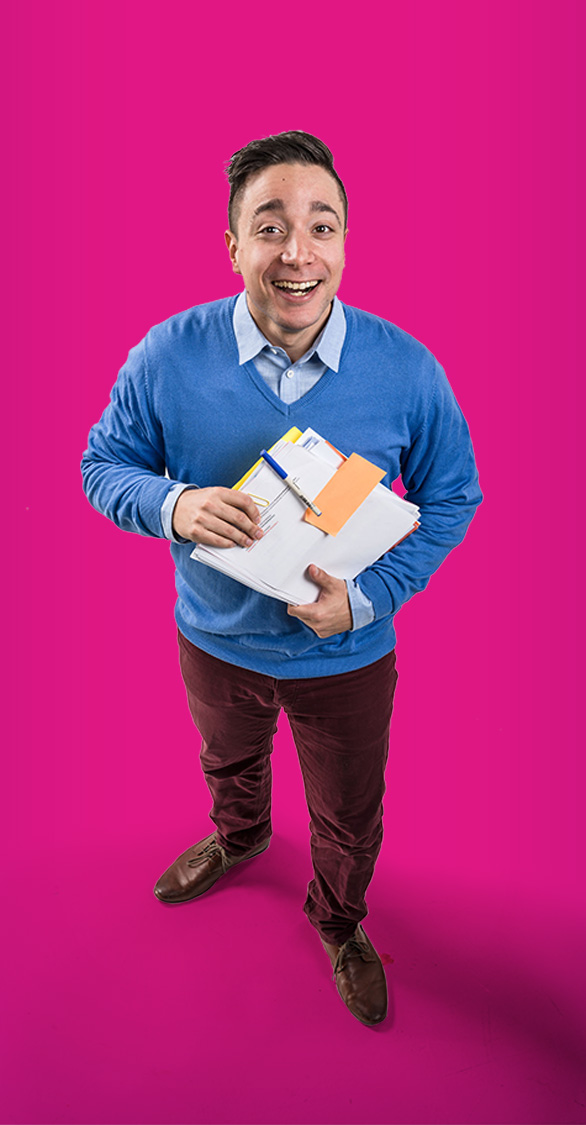 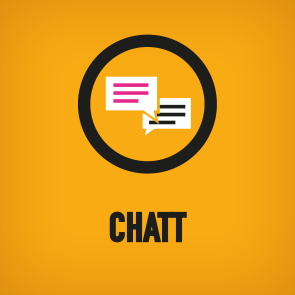 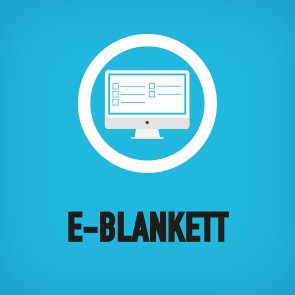 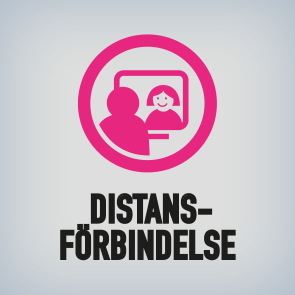 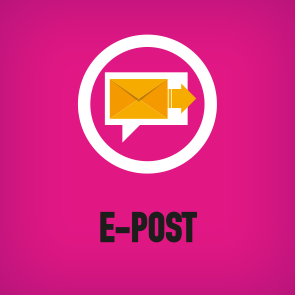 Medborgarrådgivningens tjänsterär avgiftsfria.
Vi svara på frågor på finska,svenska och engelska.
Medborgarrådgivningen är öppenfrån måndag till fredag kl. 8–21och lördagar kl. 9–15.
Medborgarrådgivningens adressär www.medborgarradgivning.fi
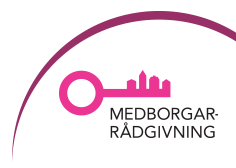 [Speaker Notes: PER E-POST
I CHATTEN
MED E-BLANKETT
VIA DISTANSFÖRBINDELSE]
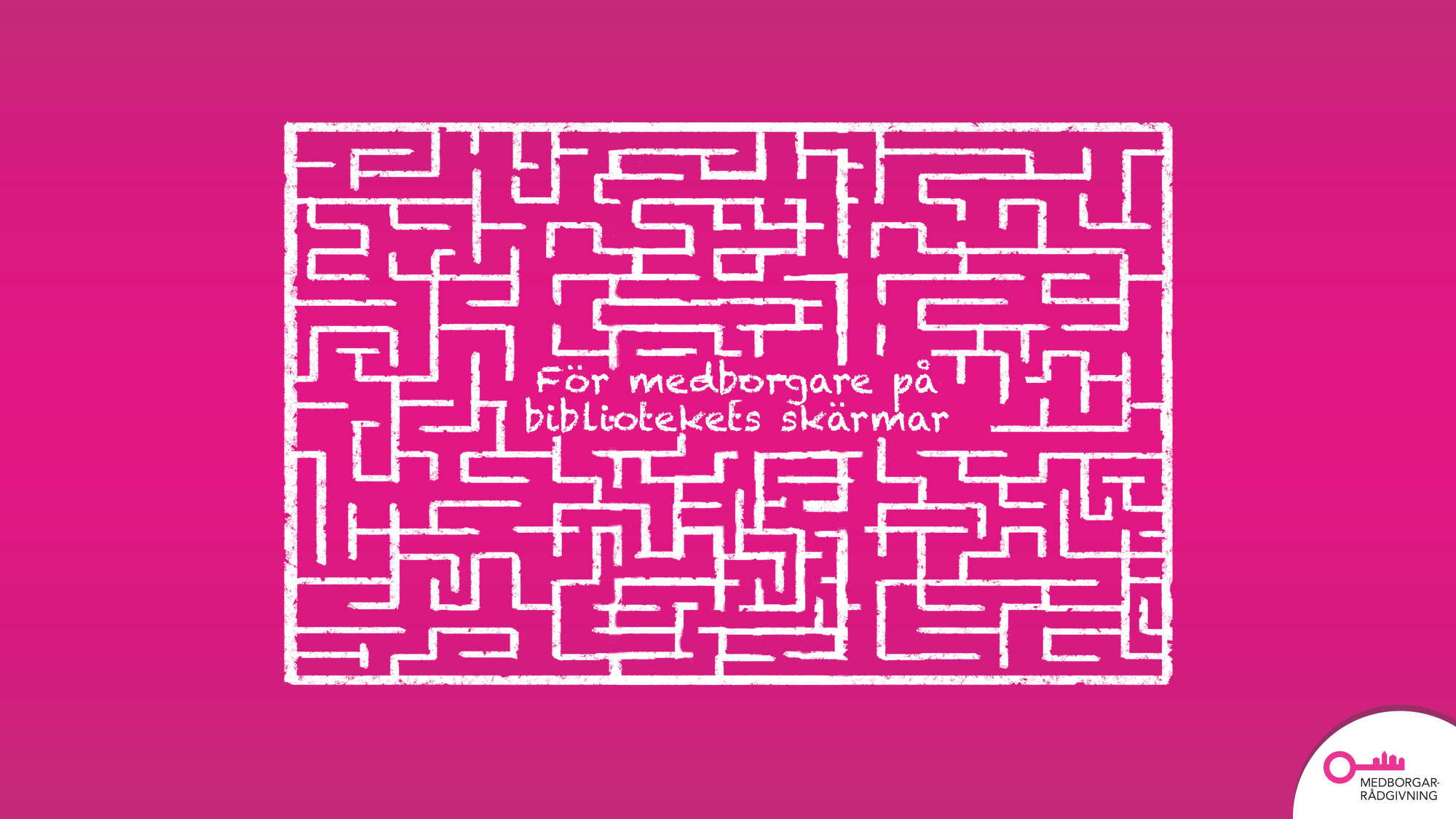 [Speaker Notes: För medborgare på bibliotekets skärmar]
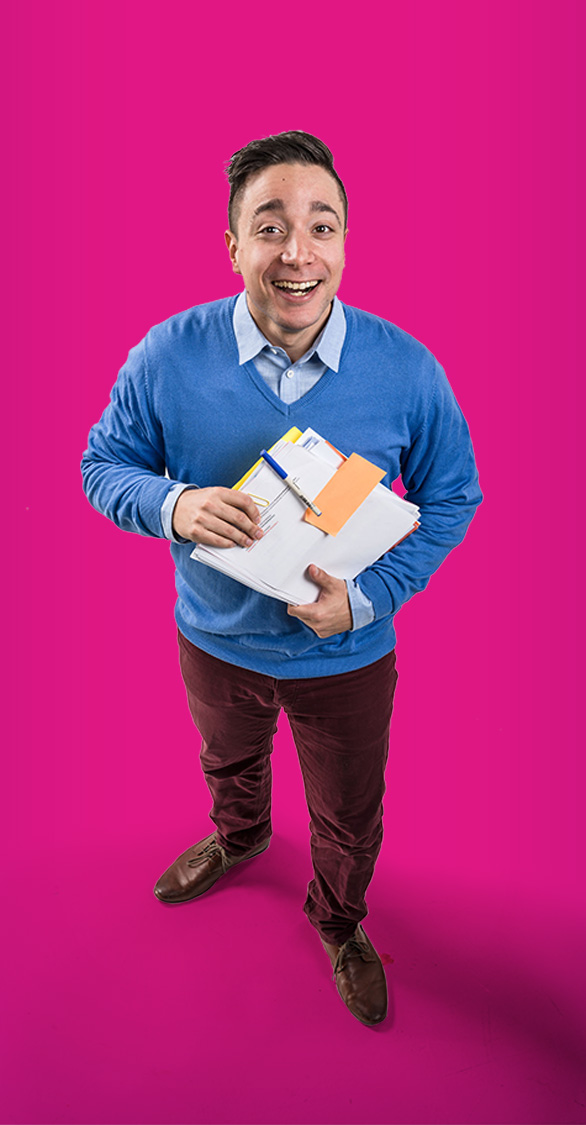 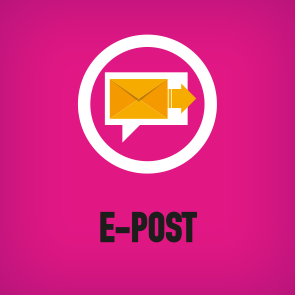 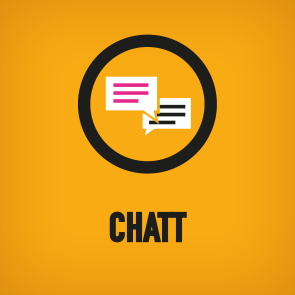 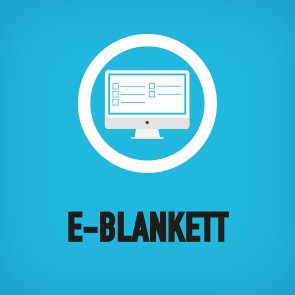 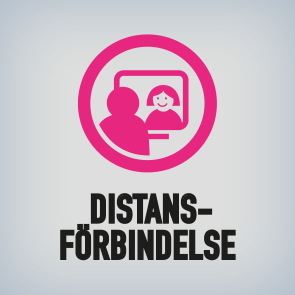 Medborgarrådgivningens tjänsterär avgiftsfria.
Vi svara på frågor på finska,svenska och engelska.
Medborgarrådgivningen är öppenfrån måndag till fredag kl. 8–21och lördagar kl. 9–15.
Medborgarrådgivningens adress är www.medborgarradgivning.fi
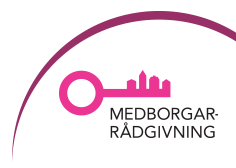 [Speaker Notes: PER E-POST
I CHATTEN
MED E-BLANKETT
VIA DISTANSFÖRBINDELSE]
Medborgarrådgivningen leder dig till rätt offentlig tjänstoch ger råd om hur tjänsterna används.
Det går inte att inleda myndighetsärenden via Medborgarrådgivningen – däremot leder vi dig till rätt myndighet.
Det är lättare att få saker gjorda när man vet var man ska börja.
Både bibliotekarien och medborgaren själv kan kontakta Medborgarrådgivningen.
[Speaker Notes: Har du frågor om offentliga tjänster?
Ring 0295 000, maila, chatta eller ta kontakt via distansförbindelse. Medborgarradgivning.fi]